Perkins Accountability I:  Secondary and Postsecondary Overview
September 2, 2015
[Speaker Notes: Denise

Your phone line is muted. If you have a question, type it in the chat box and we will respond to it when we can. There will be a question and answer session at the end of the webinar where we will respond to as many questions as possible. We will also post responses to questions on the CTE website and respond to you individually. 

Again, your phone line is muted, type all questions in the chat section and refer to the PowerPoint side number when possible.]
Presenters
Kari-Ann Ediger
Results Measurement Specialist
Minnesota Department of Education
Kari_Ann.Ediger@state.mn.us
Susan Carter
Associate Director for Research
Minnesota State Colleges and Universities
susan.carter@so.mnscu.edu
Debra Hsu
Associate Director for 
Career Technical Education
Minnesota State Colleges and Universities
debra.hsu@so.mnscu.edu
Michelle Kamenov
Career Development and Career 
Technical Education Supervisor
Minnesota Department of Education
michelle.kamenov@state.mn.us
Jeralyn JargoState Director for Career Technical Education
Minnesota State Colleges and Universitiesjeralyn.jargo@so.mnscu.edu
[Speaker Notes: Everyone (Introductions)]
Goals
Gain an understanding of
Data and Reporting
Student definitions: Participants, Concentrators, and Completers
Core Performance Indicators
State and Local negotiation process
Improvement plans and reports
[Speaker Notes: Michelle]
Secondary Data Sources
Student Data Collected Annually
Districts submit Carl Perkins (P-file) data on student participation for their Approved Programs via the Perkins web application.
TSA data from NOCTI (&/or other vendors) is sent directly to the classroom teacher, who then collaborates with their district’s point person to submit the State Approved TSA data as part of their P-file.

Concentrator flag is matched with SLEDS data

MN.IT/MDE folks compile the data & generate the Basic Reports which are then shared out to Consortia Leaders. 

In collaboration with program personnel, MN.IT folks submit Carl Perkins accountability data to the U.S. Department of Education via the EdFacts system.
[Speaker Notes: Kari-Ann/Michelle]
Secondary Definitions
Participant:  
100-239 hours in one career field


Concentrator:  
240 hours or more in one career field


Completer:  
A Concentrator who graduates
[Speaker Notes: Kari-Ann]
Postsecondary Data Sources
ISRS: student level data from the system’s Integrated Statewide Record System (ISRS)

National Student Clearinghouse: transfers to other colleges and universities

DEED and Graduate Follow-up Surveys: System Graduate Follow-Up process and data from DEED (Department of Employment and Economic Development) provide employment data

Technical skills: licensing boards and technical skill assessment results from third parties (NOCTI)
[Speaker Notes: Susan]
Postsecondary Data Structure
Minnesota is one of a handful of states to use a cohort model.
The FY 2012-2014 cohort includes students entering in FY 2012 and tracked for three years: 2012, 2013 and 2014.
[Speaker Notes: Susan]
Postsecondary Definitions
Completer: Received a CTE award (AAS, AS, Certificate or Diploma) in a Perkins eligible program.
Concentrator:  Perkins eligible major with a CTE award level (AAS, AS, Certificate, Diploma) AND earned 12 + college level credits           	ORReceived an award in a short term Perkins eligible program (less than 12 credits).
Participant: CTE course OR has a Perkins eligible major
[Speaker Notes: Susan]
Perkins Core Indicators
1S1   Academic Attainment – 
	    Reading Language Arts
1S2   Academic Attainment – 
	    Mathematics
Academic Attainment
No Postsecondary Indicator
Technical 
Skill Attainment
2S1   Technical Skill Attainment
1P1   Technical Skill Attainment
[Speaker Notes: Kari-Ann/Susan]
Perkins Core Indicators
Completion/ Graduation
3S1   School Completion
4S1   Student Graduation Rate (NCLB)
2P1   Credential, Certificate or Degree
Retention        or Transfer
No Secondary Indicator
3P1   Student Retention or Transfer
[Speaker Notes: Kari-Ann/Susan]
Perkins Core Indicators
5S1   Placement
Placement
4P1   Student Placement
6S1   Nontraditional Participation
Nontraditional Participation and  Completion
6S2   Nontraditional Completion
5P1   Nontraditional Participation
5P2   Nontraditional Completion
[Speaker Notes: Kari-Ann/Susan]
State and Local Negotiations
Federal/State Negotiations
State/Local Consortia Negotiations
Evaluation of State Performance 
Improvement Plans
Evaluation of Local Performance Improvement Plans
[Speaker Notes: Susan]
OCTAE/State Negotiation
Process for FY 2015
[Speaker Notes: Susan]
State/Local Negotiation
Process for FY 2016 Targets
[Speaker Notes: Susan]
Negotiating Your Targets
Review the proposed targets

Examine your Consortia & District level data 
– trends/preliminary data if available

Discuss the targets with your partners/constituents
–  have there been any changes in policy or practice that may have affected performance outcomes in the coming year?

Understand the context and rationale for the state proposed targets
Expectation of continuous improvement at the state and local level
Need for the state to be able to meet state targets negotiated with OCTAE
[Speaker Notes: Susan]
Negotiating Your Targets
If you DO accept the state proposals:  
Return the FY15-16 Negotiated Performance form

Include BOTH secondary AND postsecondary signatures
Determineif you will accept the proposed targets, or, propose an alternative target
If you DO NOT accept the state proposals:
Notify the state

Submit alternative target(s) along with the rationale for the proposed alternative(s)
[Speaker Notes: Susan]
Negotiating Your Targets
If submitting a counter proposal, the proposal must include:
The state proposal and your alternative proposed target
Trends in past performance
Rationale supporting the counter proposal, including any additional relevant data
The rationale must document the context of what is driving observed trends and factors that may impact future performance.
  
New or closed programs
TSA’s added, removed, or changed
Shifts in enrollment and the impact on programs
Changes in policies or practices that may impact program performance or enrollment
Keep in mind that in reviewing counter proposals the state must consider the ability of the state to meet their negotiated target (i.e., the ability of the other consortia to make up the difference).
[Speaker Notes: Michelle (lead)/Kari-Ann]
Requirements for State and 
Local Improvement Plans
The language in the Act regarding improvement plans and the withholding of funds is very similar for states and local recipients.
…fail to meet at least 90 percent of an agreed upon State adjusted level of performance for any of the core indicators…
…develop and implement a program improvement plan (with special consideration to performance gaps within subgroups)…
[Speaker Notes: Debra (previously Joann)]
Withholding Funds
Applies to State and Local Recipients
   … the Secretary may withhold all or a portion the state’s administrative and leadership funds if a state …
… the State may withhold all or a portion of a local recipients funding if the local recipient…
Fails to implement an improvement plan.
Fails to make any improvement within the first program year of implementation of the improvement plan.
Fails to meet at least 90% of an agreed upon performance level for three consecutive years.
[Speaker Notes: Debra (previously Joann)]
Withholding Funds
Sanctions may be waived due to exceptional or uncontrollable circumstances.

Withheld funds are to be used to provide technical assistance.

Development of statewide technical assistance for core indicators.
[Speaker Notes: Debra (previously Joann)]
Evaluation of 
Local Performance
No action
At or above target
Negotiated Level
Report Required
Between 90% and 99%
90% of Negotiated Level
Improvement Plan 
Below 90% of target
[Speaker Notes: Debra]
Improvement Plans and Reports (Local Application)
General strategies to address performance 
Context—factors that might contribute to gap in performance (optional for reports)
Improvement Reports and Plans
Action steps to improve performance
Resources needed
Timeline and responsible person
Sub-populations/groups where gaps exist.
Improvement Plans
MN Guide to Improvement Planning
http://www.cte.mnscu.edu/directories/portal.html
[Speaker Notes: Debra]
Questions!
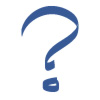 Enter your questions in the “Chat” field.

We value your questions and feedback. It helps us all do better.
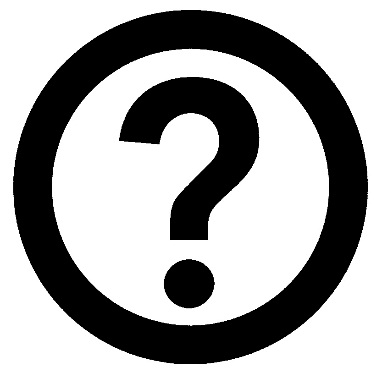 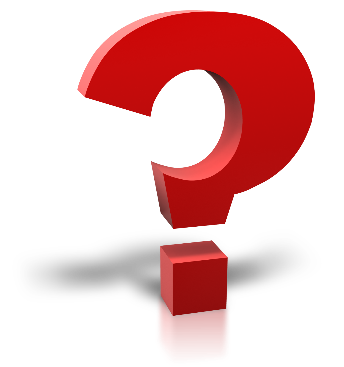 23
[Speaker Notes: Denise]
Materials
Webinar recordings, presentation PowerPoints

www.cte.mnscu.edu/professionaldevelopment/finance-and-accountability.html
MnSCU Career and Technical Educationwww.cte.mnscu.edu/
MDE Office of Career and College Success
http://education.state.mn.us/MDE/StuSuc/CareerEd/index.html
[Speaker Notes: Denise-here are the websites where you can find more extensive information on topics that were referred to in this webinar. This webinar and the presentation materials will be available on the professional development page.]
CTE Webinar Series
Perkins Accountability Webinars
Perkins 101 for New Consortium Coordinators
Perkins Fiscal Webinars
[Speaker Notes: Denise]
Upcoming Events
Perkins Consortium Coordinators Meeting
Save the Date!
November 4, 2015Normandale Community College


2015 CTE Works! Summit
Snapshots From MN Career Technical Education
Keynote: Emily Hanford, American RadioWorks
November 5, 2015
Sheraton West, Minnetonka, MN
www.cteworksminnesota.org
26
Thanks for joining us today!
We value your feedback about today’s session.
  
Please click the link in the chat window now to complete the evaluation of this webinar.
REMINDER: 
For secondary participants, Continuing Education Units (CEU’s) will be made available for teachers for this series of webinars (! Hour per webinar). In order to get the necessary certificates you MUST complete the session evaluation.
27
[Speaker Notes: Denise


https://www.research.net/s/PerkinsFiscal2014]
Thank you for all you do for CTE in Minnesota
28
[Speaker Notes: Denise]